All About Me
By: Ashley Colindres
My Family
I have 3 brothers (27,24,19)
Mom and Dad (Luvinda Colindres & Miguel Adon 
5 aunts and uncles on my moms side
7 aunts and uncles on my dads side 
Only one pair of grandparents are alive (dad side)
And me
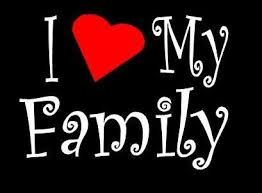 My Best Friends
Ashley Messer
Loren Mcclung
Haley Watson
Jori Cook
Vania Pizzano (doesn’t go to this school)
Melanie Loredo
Rachel Puig (doesn’t go to this school either)
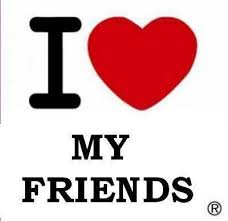 My Hobbies
I sometimes write quotes
I go cycling with my dad
I take art classes online
I'm always listening to music 24/7
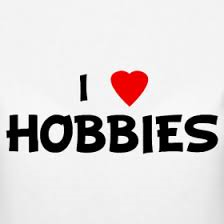 Cycling is the sport or activity of riding a bicycle.
My favorite movie
A movie that I love is Aquamarine
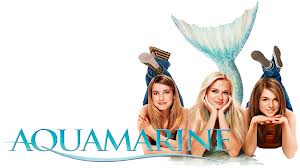 My Favorite Book
My favorite book is a series called Survivors
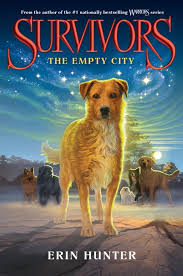 The Empty City is a 2012 children's fantasy novel written under the pseudonym Erin Hunter. It is the first in the Survivors novel series.
My favorite singer
My favorite singer is Christina Perri
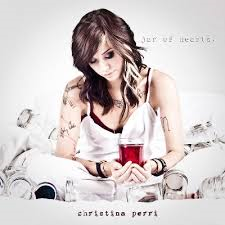 My favorite song
My favorite song is Jar of Hearts by Christina Perri
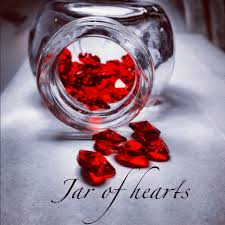 Where I grew up
I was born in Glencoe, Minnesota
And I moved here when I was 8
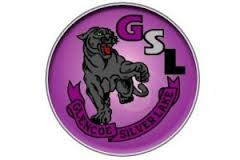 GSL was where I went to school in Minnesota.
Favorite Place to Shop
Eastchase Mall 
Birmingham Mall
& Eastdale Mall
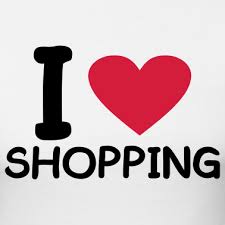 My favorite restaurant
My favorite restaurant is Texas Roadhouse
I love it because of their ribs and steak (yum)
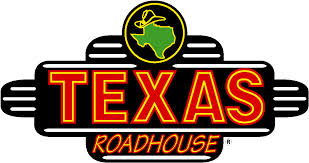 Favorite Actress
My favorite actress is Amy Adams
I love all her movies
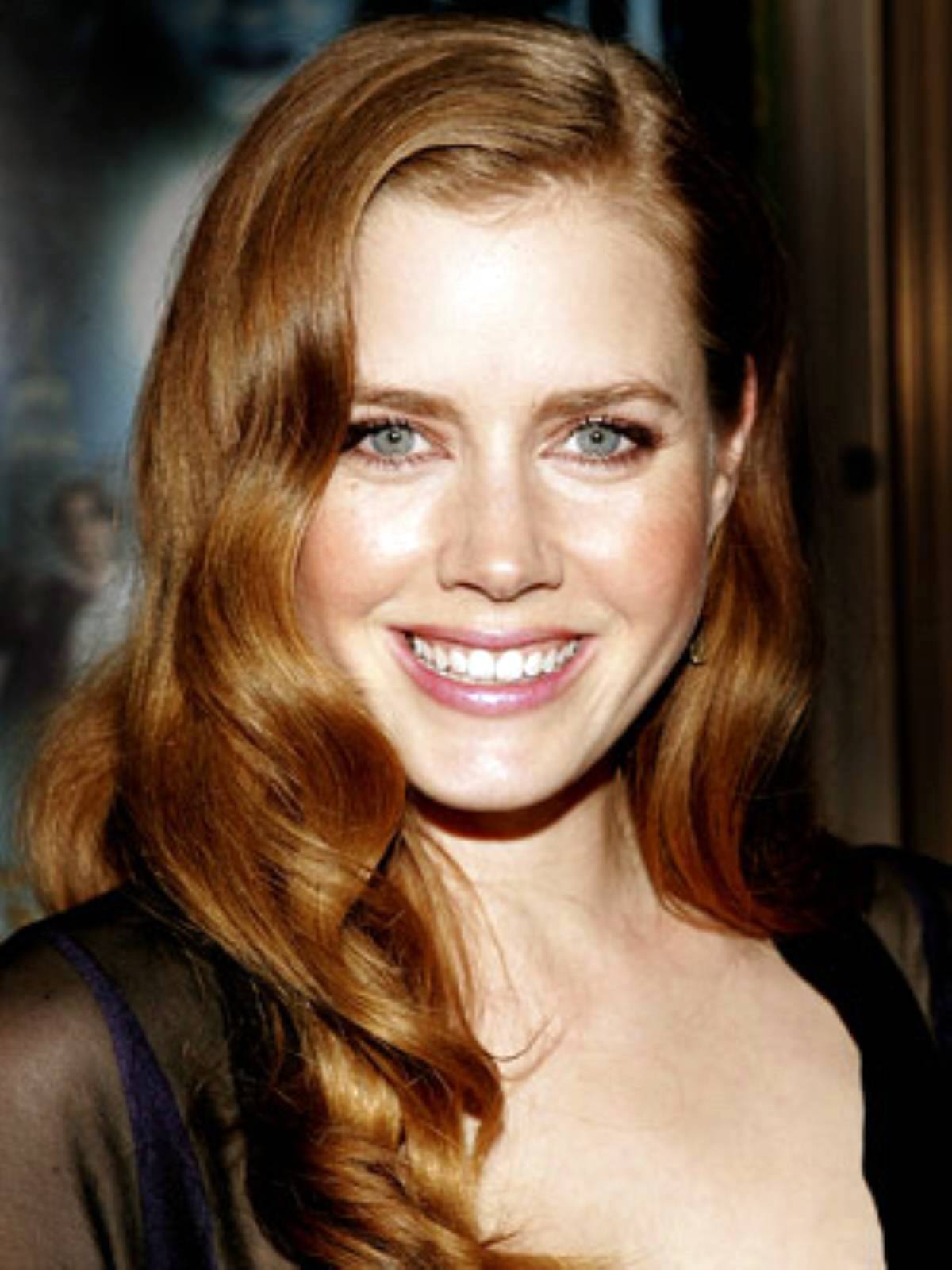 Favorite Food
My favorite food is my moms food
Lasagna
Grilled Meat (carne asada)
Her steak with rice
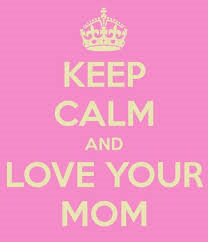 Future Career
I'm planning to be a singer
Have a music career
Play music
Write music (etc.)
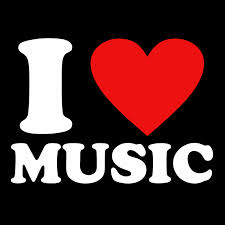 Favorite Album
My favorite album is Night Visions by Imagine Dragons
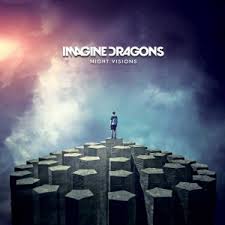 Favorite Group
Favorite group is Imagine Dragons 
My favorite song of them is Demons and Radioactive
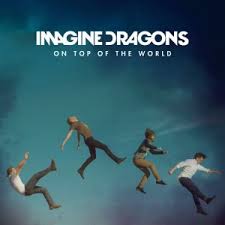 My favorite basketball team
The Minnesota Timberwolves and the Los Angeles Lakers
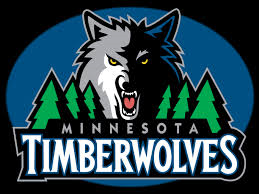 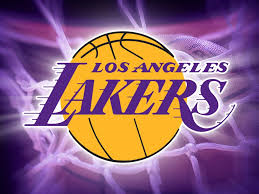 Favorite Places to go Visit
Universal Studios
Beaches
Times Square
Niagara Falls
Statue of Liberty
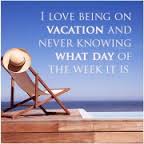 My favorite Subject
My favorite subject is science
My teacher is Mrs. Owens (life science)
Forensic Teacher is Mrs. House
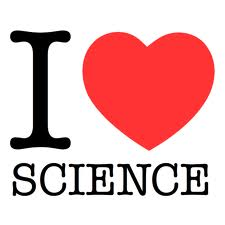 My “Used” to have Pets
I had 2 pets 
Both were golden retrievers
One named Brownie
The other one Sugar
& Sugar was the small one
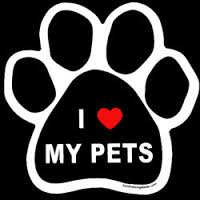 The End